Manejo de Eventos Adversos  Gastrointestinales Inmuno-Mediados
Dra. Silvina Goncalves
Jefa del Servicio de Emergencia del Hospital de Gastroenterología “Carlos Bonorino Udaondo”
IMAR -  Gastroenterología
La Toxicidad Gastrointestinal (GI) es reportada en el 7 al 49% de los pacientes tratados con CTLA-4.

Diarrea ocurre con menos frecuencia en pacientes tratados  con inhibidores de la PD-1 (2.9 – 11.5% ).

La toxicidad se incrementa con  la terapia combinada llegando al 50% .

Un número significativo de pacientes tratados con inhibidores de CTL-4 requirió la interrupción de la medicación : 5.1% por diarrea y 4.5% por colitis. 

Hasta la actualidad , no hay un biomarcador que prediga la aparición de IMAR. 

En pacientes tratados con CTL-4 , el uso de AINES incrementa las posibilidades de desarrollar diarrea

Uno de los pocos enfoques prometedores es la evaluación de la microbiota.
2
[Speaker Notes: The Risk of Diarrhea and Colitis in Patients With Advanced Melanoma Undergoing Immune Checkpoint Inhibitor Therapy: A Systematic Review 
and Meta-Analysis   ParulTandon,*†‡ SamuelBourassa-Blanchette,†‡ Kirles Bishay,*†‡ Simon Parlow,†‡ Scott A.Laurie,†‡§ and Jeffrey D. McCurdy*†‡
 A multidisciplinary approach to toxicity management of modern immune checkpoint inhibitors in cancer therapy Lisa Kottschadea , Adam Brysg , Tobias Peikertb , Mabel Ryderc , Laura                            Raffalsd , Jerry Brewere , Paul Moscah and Svetomir Markovica,f; for the Midwest Melanoma Partnership. Melanoma Research 2016, 26:469–480]
IMAR -  Gastroenterología
Rash, pruritoHepatitisDiarrea, colitisHipofisitis
Toxicity Grade
0
2
4
6
8
10
12
14
Wks
Weber JS, et al. J Clin Oncol 2012
IMAR: Signos y Síntomas Gastrointestinales
Diarrea: definida como aumento del número de deposiciones, líquidas sin sangre.
Colitis
Enteritis
Dolor Abdominal 
Sangre en la materia fecal 
Reacción Peritoneal 
Nauseas
Constipación
IMAR, immune-mediated adverse reaction.
1. Naidoo J, et al. Ann Oncol 2015;26:2375–2391. 2. Villadolid J, et al. Transl Lung Cancer Res 2015;4:560–575. 3. Weber JS, et al. Oncologist 2016;21:1230–1240.
Grados de Severidad
Adapted from the Cancer Therapy Evaluation Program, National Cancer Institute Common Terminology Criteria for Adverse Events v5.0 Program, Common Terminology Criteria for Adverse Events v5.0. https://ctep.cancer.gov/protocolDevelopment/electronic_applications/docs/CTCAE_v5_Quick_Reference_8.5x11.pdf.
5
Grados de Severidad
IMAR -  Gastroenterología
A todos los pacientes  se les debe enseñar pautas de alarma y  que conozcan e informen a su   médico de  inmediato sus síntomas : Dolor abdominal, náuseas, calambres, cólicos ,  sangre o mucosidad en las heces o cambios en los hábitos intestinales Fiebre, distensión abdominal, obstrucción o constipación . 

Para G2 o superior, considere la posibilidad de interrumpir permanentemente los agentes CTLA-4 y puede reiniciar los agentes PD-1, PDL1 si el paciente puede recuperarse a G1 o menos con  mantenimiento inmunosupresor concurrente.

La terapia debe considerarse sólo si está clínicamente indicado en casos individuales.
7
IMAR -  Gastroenterología
Lo importante es la identificación y la intervención temprana:
No retrasar el tratamiento de la diarrea Grado 1
En diarrea Grado 2 recurrente y/o colitis lo indicado es un curso corto de corticoides ( 3 semanas).
En Diarrea Grado 3 – 4 Internar al paciente 

Descartar causas infecciosas: infecciones bacterianas, virales, Clostridium Difficile , reactivación de CMV  .

Derivación temprana al Gastroenterólogo para realizar Endoscopía : si presenta impacto en el manejo clínico del paciente .

Ante no respuesta a Corticoides EV (Diarrea Grado 3-4 ) : Infliximab 5mg/kg dosis  - Vedolizumab .
1. Larkin J, et al. N Engl J Med. 2015;373:23-34. 2. Ledezma B, et al. Cancer Manag Res. 2014;6:5-14. 3. Postow MA. ASCO Educational Book. 2015; 75-83. 4. http://www.opdivohcp.bmscustomerconnect.com accessed March 2016. 5. Michot JM, et al. Eur J Cancer. 2016;54:139-148. 6. Robert C, et al. N Engl J Med. 2015;372:320-323.
8
IMAR – Consideraciones
Nivolumab  puede causar reacciones adversas gastrointestinales que incluyen diarrea o colitis. 
Con el empeoramiento o la persistencia de la diarrea durante más de 3 días se  debería descartar causas infecciosas.
La etiología de la colitis a veces no es clara y si usted considera que la causa es inmunomediada el uso temprano de corticoides debe considerarse.
El paciente con colitis inmunomediada  puede presentar dolor abdominal y Rx de abdomen con evidencia de inflamación colónica. 
En  los casos graves que no responden a los corticosteroides orales, los pacientes pueden ser hospitalizados por corticosteroides intravenosos (p. Ej., Metilprednisolona 1–2 mg / kg por día) e inmunosupresión adicional con Terapia Biológica Anti-TNF: Infliximab (5 mg / kg) o antiintegrinas : Vedolizumab 300mg.( siempre que no presenten contraindicaciones .
IMAR, immune-mediated adverse reaction; TNF, tumor necrosis factor.
1. OPDIVO® (nivolumab) [package insert]. Princeton, NJ: Bristol-Myers Squibb Company; November 2018. 2 Naidoo J, et al. Ann Oncol 2015;26:2375–2391.
Summary of IMARs With Nivolumab Monotherapy: Frequency and Time to Onset (Pooled Analysis)
Clinically significant adverse reactions of nivolumab as a single agent were evaluated in 1994 patients enrolled in CheckMate 017, 025, 037, 039, 057, 066, 067, and 205, or a single‑arm trial in NSCLC (n = 117)
aFatal cases have been reported. bTwo cases of diabetic ketoacidosis occurred. cFatal limbic encephalitis occurred in 1 patient after 7.2 months of exposure, despite discontinuation of nivolumab and administration of corticosteroids. IMAR, immune-mediated adverse reaction; NSCLC, non-small cell lung cancer.
OPDIVO® (nivolumab) [package insert]. Princeton, NJ: Bristol-Myers Squibb Company; November 2018.
Summary of IMARs With Nivolumab + Ipilimumab: Frequency and Time to Onset (Pooled Analysis)
Clinically significant adverse reactions of nivolumab (1 mg/kg) with ipilimumab (3 mg/kg) were evaluated in 407 patients with melanoma enrolled in CheckMate 067 (n = 313) or a phase 2, randomized study (n = 94), and supplemented by IMAR reports in ongoing clinical trials
aFatal cases have been reported. bRepresents time to onset of 1 patient.
IMAR, immune-mediated adverse reaction.
OPDIVO® (nivolumab) [package insert]. Princeton, NJ: Bristol-Myers Squibb Company; November 2018.
Summary of IMARs With Nivolumab Monotherapy and Nivolumab + Ipilimumab Combination Therapy: Frequency and Time to Onset (Pooled Analysis)
Adverse reactions reported in a pooled dataset of nivolumab 3 mg/kg as monotherapy across tumor types (N = 2578) and a pooled dataset of nivolumab 1 mg/kg in combination with ipilimumab 3 mg/kg in melanoma (N = 448)
aGrade 5 cases reported in <0.1% of patients. bIMAR information is not available. 
IMAR, immune-mediated adverse reaction.
Opdivo (nivolumab) [summary of product characteristics]. Uxbridge, UK: Bristol-Myers Squibb Company; January 2019.
Radiología
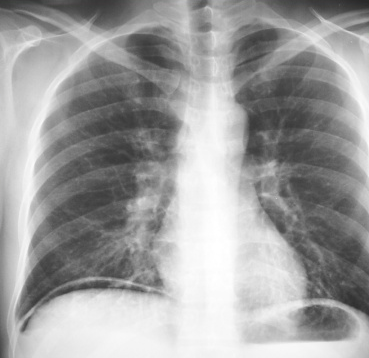 13
Radiología
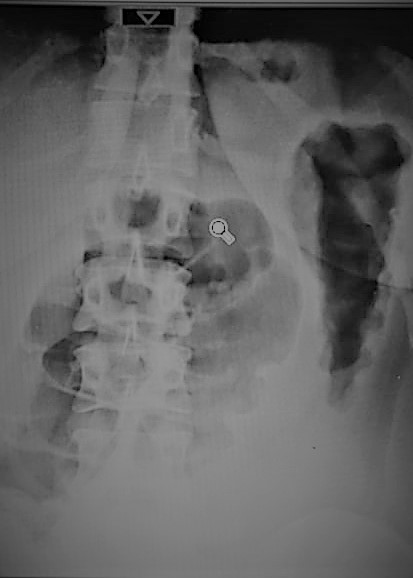 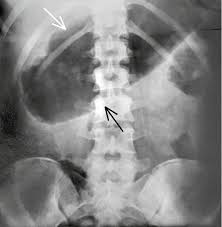 14
Ecografía
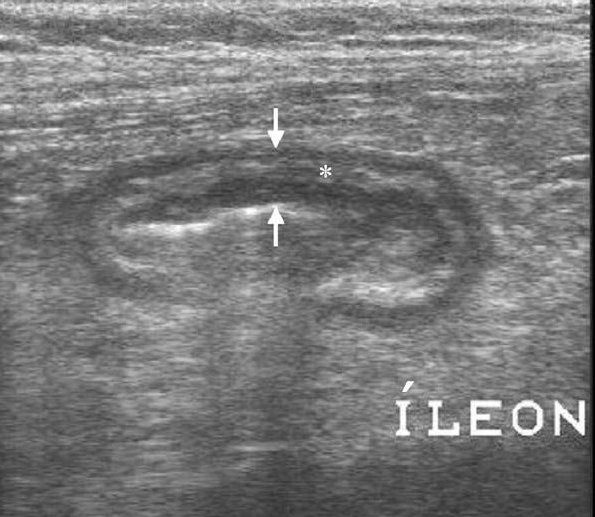 15
Endoscopía
ILEOVIDEOCOLONOSCOPÍA:

Los segmentos afectados son Recto y Sigma en el 97% de los casos con úlceras, congestión y eritema 
Colitis extensa 66%
Lesiones parcheadas 55% 
En el 23%  de las colonoscopías el Colon Ascendente fue el más severamente afectado.
Bajo compromiso del Íleon .


VEDA: gastritis  y duodenitis erosiva 66%.
16
Videocolonoscopía
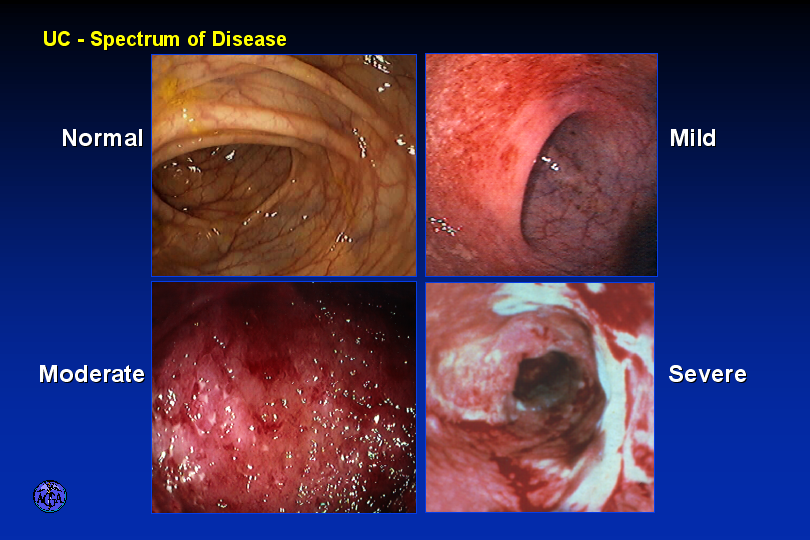 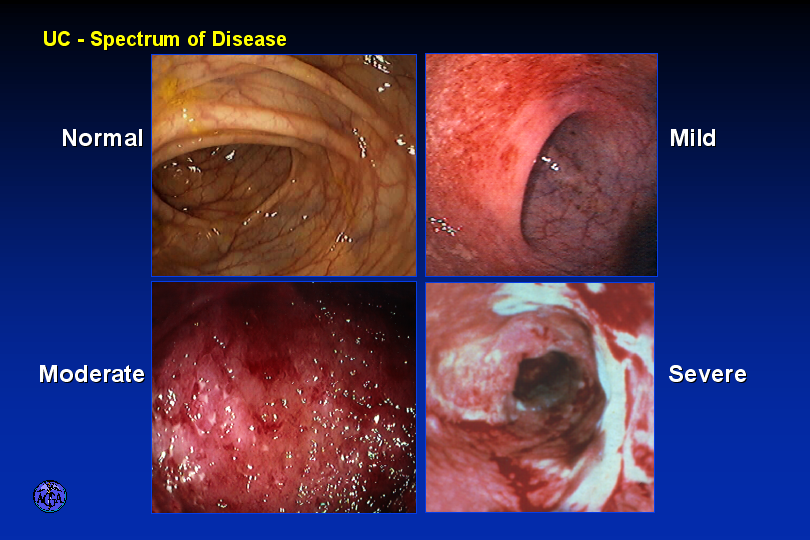 Normal
Leve
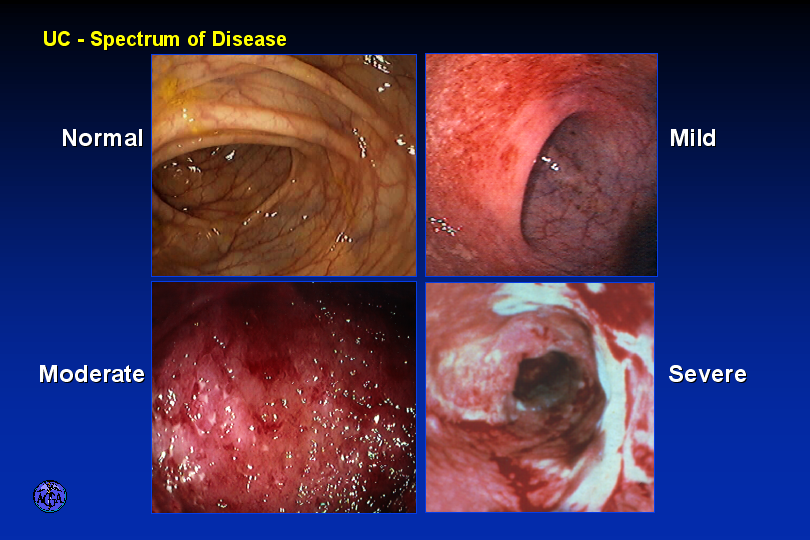 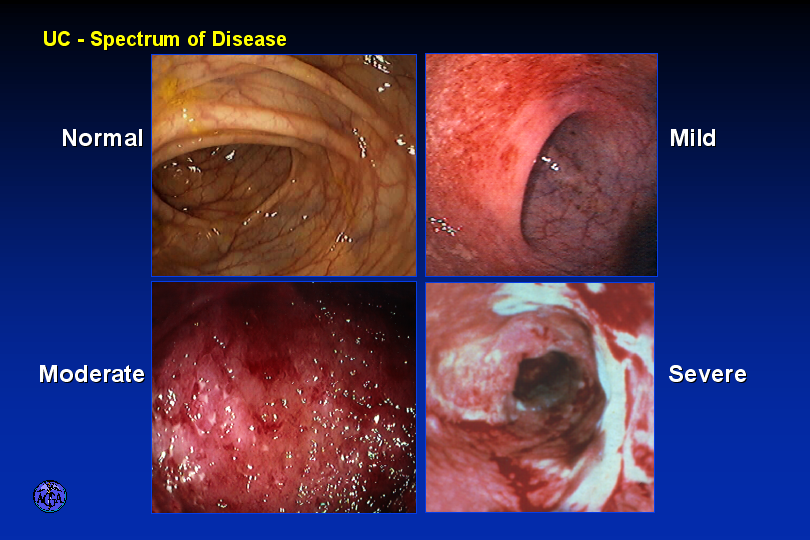 Moderada
Severa
Company Confidential© 2011 Abbott
17
[Speaker Notes: Disease activity is commonly scored in clinical trials by means of a disease activity index utilizing both subjective and objective assessments to characterize the disease.1 Each parameter is scored on a scale of 0 to 3, with higher numbers indicating increasing severity. “Normal” stool frequency is subjective; that is, it is based on each patient’s assessment of their personal norm. Daily bleeding scores represent the most severe bleeding of the day. The physician’s global assessment acknowledges the 3 other criteria, including the patient’s daily record of abdominal discomfort, general sense of well-being, and other observations such as physical findings and the patient’s performance status. 


1. Schroeder KW, Tremaine WJ, Ilstrup DM. Coated oral 5-aminosalicylic acid therapy for mildly to moderately active ulcerative colitis: a randomized study. N Engl J Med. 1987;317:1625-1629. Adapted and reproduced with permission.]
Videocolonoscopía
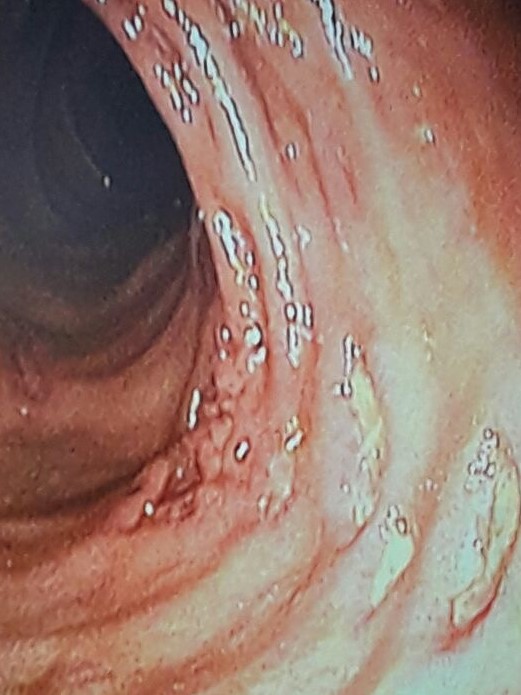 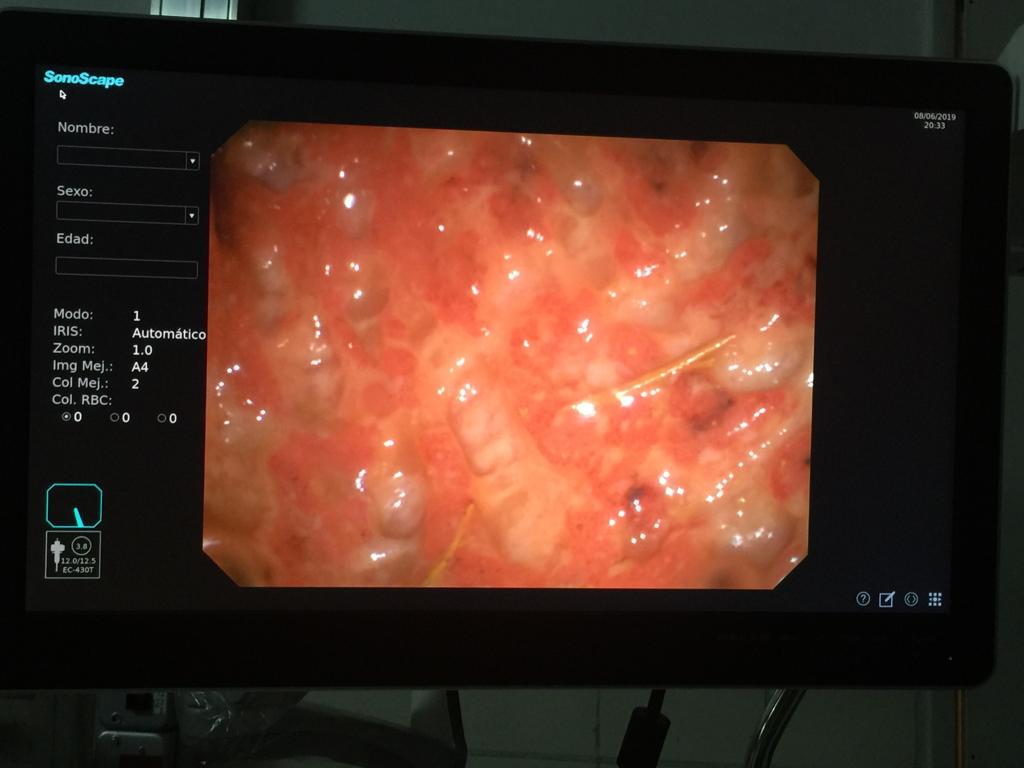 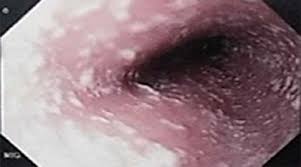 18
Videocolonoscopía
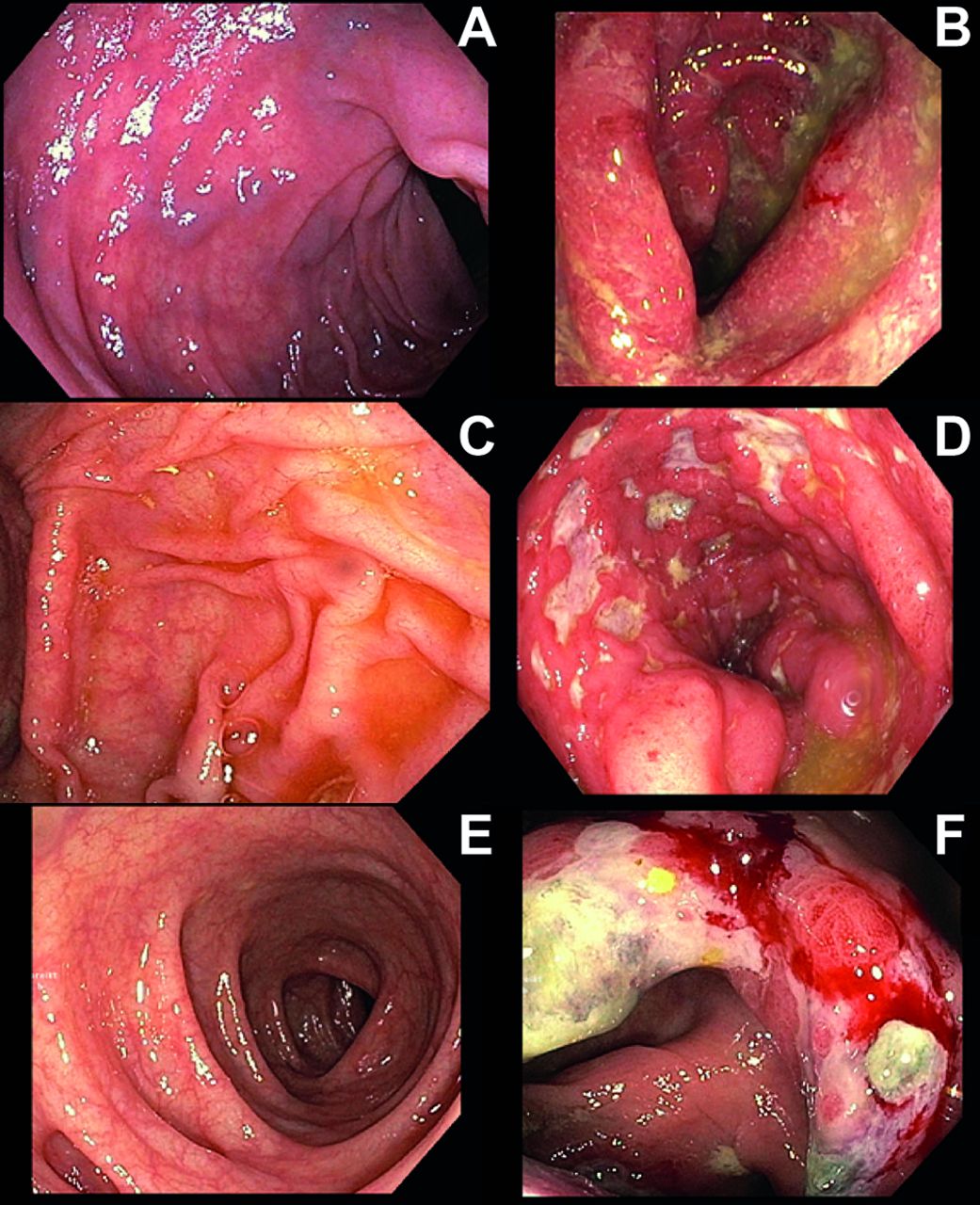 De un total de 781 pacientes estudiados , 92 presentaron diarrea y requirieron realizar estudios endoscópicos 


La presencia de úlceras profundas y de compromiso extenso predice refractariedad a corticoides y el uso temprano de terapia biológica con Infliximab .
Marnix H Geukes Foppen et al. ESMO Open 2018;3:e000278
[Speaker Notes: (A–F) Examples of differences in immune checkpoint inhibition-related colitis. Figure parts A and B show two different patients with grade 2 diarrhoea. Figure part A shows no abnormalities on colonoscopy. Figure part B shows a swollen, erosive and friable mucosa. Figure parts C and B show two different patients with grade 3 diarrhoea. Figure part C shows no abnormalities on colonoscopy. Figure part D shows a deeply red colon where the vascular pattern is partially absent, the mucosa appears severely friable and multiple ulcers can be seen. Figure parts E and F show a single patient with grade 1 diarrhoea. During colonoscopy, the entire descending colon (E) showed no abnormalties, while the ascending colon (F) showed a swollen, severely friable mucosa, with deep ulcers.



Representative hematoxylin-eosin stained (HE) sections demonstrating immune checkpoint inhibition-related colitis representative HE sections demonstrating immune checkpoint inhibition-related colitis characterised by increased lamina propria cellularity (A, B and D). (A) extension of the infiltrate into the submucosa. (B) neutrophilic inflammation with a crypt abscesses, mild cryptitis, mucin depletion of epithelial cells and small foci with minimal increase in intraepithelial lymphocytes. (C) Apoptotic cells in crypt epithelium. (D) Prominent intraepithelial lymphocytosis.]
Tomografía
Engrosamiento de la pared
Presencia de edema de la pared
Ulceras
Adenopatías
Colecciones Intrabdominales.
La extensión de la enfermedad.
Perforación.
Tomografía
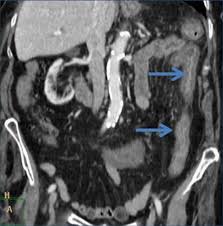 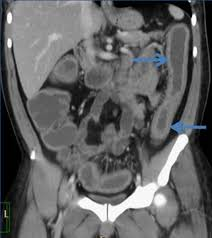 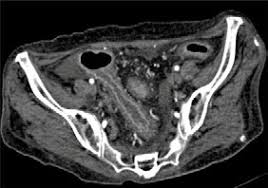 21
Tomografía
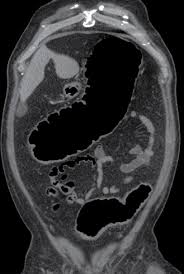 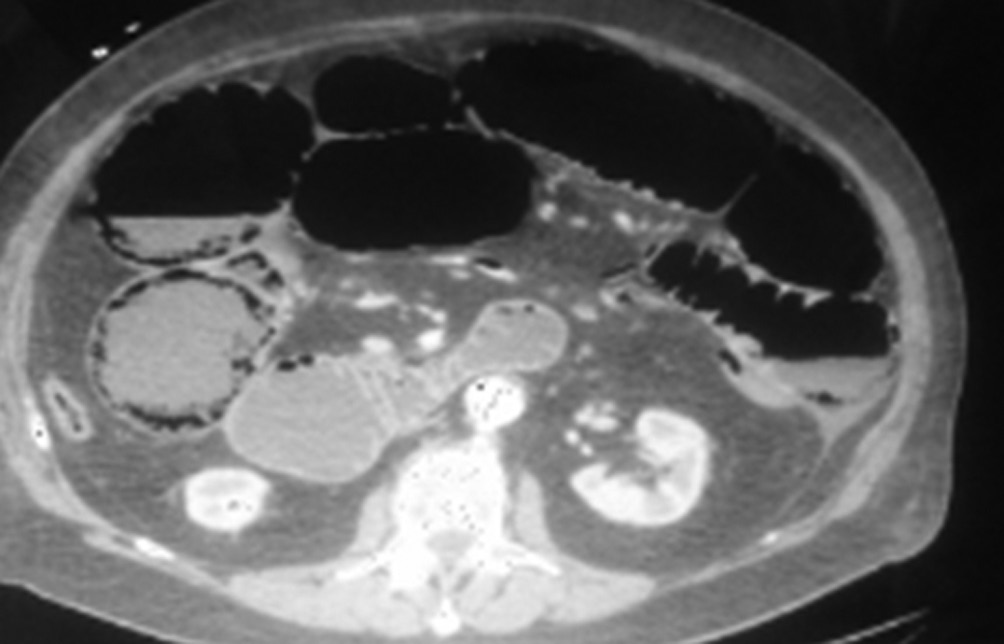 22
Resonancia
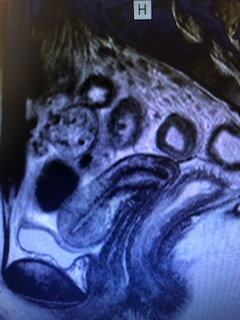 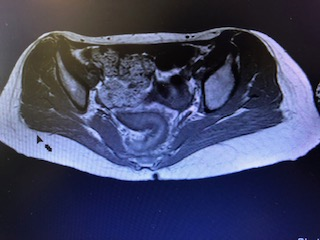 23
Manejo de IMAR Gastrointestinales
aDiarrhea: <4 stools per day over baseline; colitis: asymptomatic. bGrades correspond to those listed in NCI CTCAE v4.0. Diarrhea: 4–6 stools per day over baseline; IV fluids indicated <24 hours; not interfering with ADL; colitis: abdominal pain, blood in the stool. cDiarrhea (grade 3): ≥7 stools per day over baseline; incontinence; IV fluids ≥24 hours; interfering with ADL; dcolitis (grade 3): severe abdominal pain, medical intervention indicated, peritoneal signs; (grade 4): life-threatening, perforation. eResume treatment when adverse reaction returns to grade 0 or 1. fPatients on IV steroids may be switched to an equivalent dose of oral corticosteroids (eg, prednisone) at the start of tapering or earlier, once sustained clinical improvement is observed. Lower bioavailability of oral corticosteroids should be taken into account when switching to the equivalent dose of oral corticosteroids. gConsider prophylactic antibiotics for opportunistic infections. ADL, activities of daily living; IMAR, immune-mediated adverse reaction; IV, intravenous; NCI CTCAE, National Cancer Institute Common Terminology Criteria for Adverse Events.
1. OPDIVO® (nivolumab) [package insert]. Princeton, NJ: Bristol-Myers Squibb Company; November 2018. 2. Data on file. NIVO 410. Princeton, NJ: Bristol-Myers Squibb Company; 2018.
24
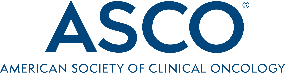 Manejo de IMAR Gastrointestinales
COLITIS: G2

DEFINICIÓN: trastorno caracterizado por inflamación del colon

DIAGNÓSTICO

LABORATORIO : Rutina completa , proteinograma,  TSH, VSG , CRP, Materia Fecal ( directo y cultivo, Clostridium difficile, parásitológico seriado )
Lactoferrina y calprotectina para diagnóstico y seguimiento de  severidad. 
VIH, HVA ,HVB,HVC , EBV, CMV , VDRL, Chagas
 PPD o Quantiferon a fin de descartar TBC latente ( el paciente con PPD > 5 deben recibir profilaxis con Isoniazida )Dichas determinaciones son obligatorias para pacientes que requieran el uso de Infliximab o Vedolizumab.

RADIOLOGIA
Rx de Torax- Rx de Abdomen 
Tomografía computarizada de abdomen y pelvis .

ENDOSCOPIA: ILEOVIDEOCOLONOSCOPIA CON BX PARA  AP Y CMV.

La presencia de severidad endoscópica puede predecir la refractariedad al tratamiento EV  y el uso de terapia biológica de rescate a colectomía (Infliximab-Vedolizumab) .Considerar repetir la endoscopia para pacientes que no responden a agentes inmunosupresores. 

Se puede considerar la repetición de la endoscopia para el control de la enfermedad. cuando esté clínicamente indicado y cuando planee reanudar la terapia 

G3-4

Realizar los mismos estudios que en los pacientes con G2 (sangre, heces, imágenes y alcance con biopsia) debe completarse de inmediato .
Considerar repetir la endoscopia para pacientes que no responden a agentes inmunosupresores(corticoides) 
L a repetición de la endoscopia para el control de la enfermedad sólo debe ser cuando clínicamente el paciente de manera parcial  y cuando se planea reanudar la ICPi.
25
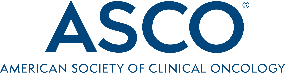 Manejo de IMAR Gastrointestinales
26
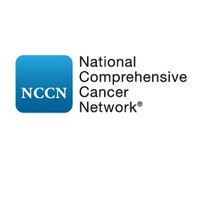 Manejo de IMAR Gastrointestinales
27
Manejo de los pacientes corticoideo-resistentes
Los pacientes refractarios a los corticosteroides pueden requerir:  Infliximab, Vedolizumab, 

Micofenolato, Inmunoglobulina IV  o Plasmaféresis.

El uso de Vedolizumab puede considerarse en pacientes con enterocolitis mediada por ICI, dependiente de esteroides o refractaria a los esteroides  y que es son  refractarios  al Infliximab

Recomendaciones de tratamiento para pacientes refractarios a los corticosteroides con diversas toxicidades:

Mantenga la inmunoterapia y considere usar Infliximab para pacientes con enterocolitis de grado 2

Considerar  Infliximab o Vedolizumab para pacientes con colitis (≥ grado 3).
ICI, immune-checkpoint inhibitor; TNF-α, tumor necrosis factor-alpha.
Referenced with permission from the NCCN Clinical Practice Guidelines in Oncology (NCCN Guidelines®) for Management of Immunotherapy-Related Toxicities V.1.2019. © National Comprehensive Cancer Network, Inc. 2018. All rights reserved. Accessed November 14, 2018. To view the most recent and complete version of the guideline, go online to NCCN.org. NCCN makes no warranties of any kind whatsoever regarding their content, use or application and disclaims any responsibility for their application or use in any way.
28
IMAR - Indicaciones Quirúrgicas
Megacolon tóxico.

Perforación.

Hemorragia masiva incontrolable.

Colitis aguda severa  FULMINANTE
Conclusiones: manejo de IMAR
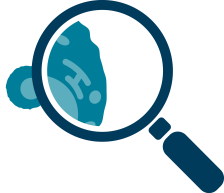 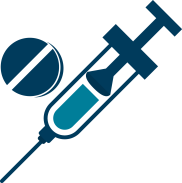 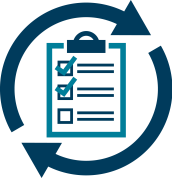 Reconocer en forma temprana 
IMAR
Vigilancia y diagnóstico de los signos y sintomas
Uso de corticoids y ajuste de la dosis de acuerdo a respuesta
Si como médico sospecha:  IMAR, primero  excluya otras causas y considere la evaluación  a través de Radiología y de un  equipo ultidisciplinario1,2 

La mayoría de los IMAR son  leves o moderados  y se pueden manejar con el uso de corticosteroides y modificaciones de la dosis
IMAR, immune-mediated adverse reaction; SmPC, Summary of Product Characteristics.
1. OPDIVO® (nivolumab) [package insert]. Princeton, NJ: Bristol-Myers Squibb Company; November 2018. 2. Opdivo (nivolumab) [summary of product characteristics]. Uxbridge, UK: Bristol-Myers Squibb Company; January 2019.
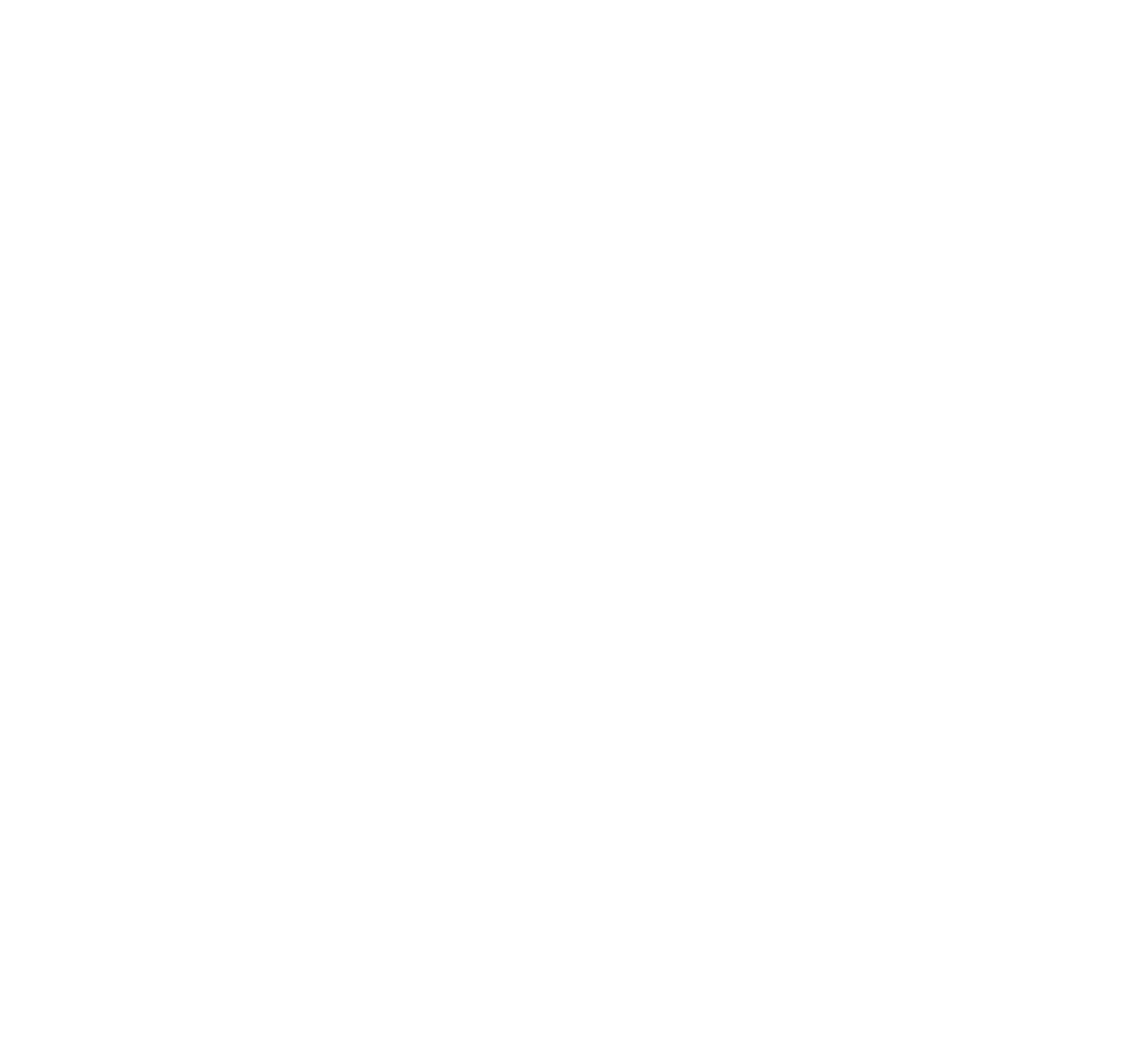 Muchas Gracias!
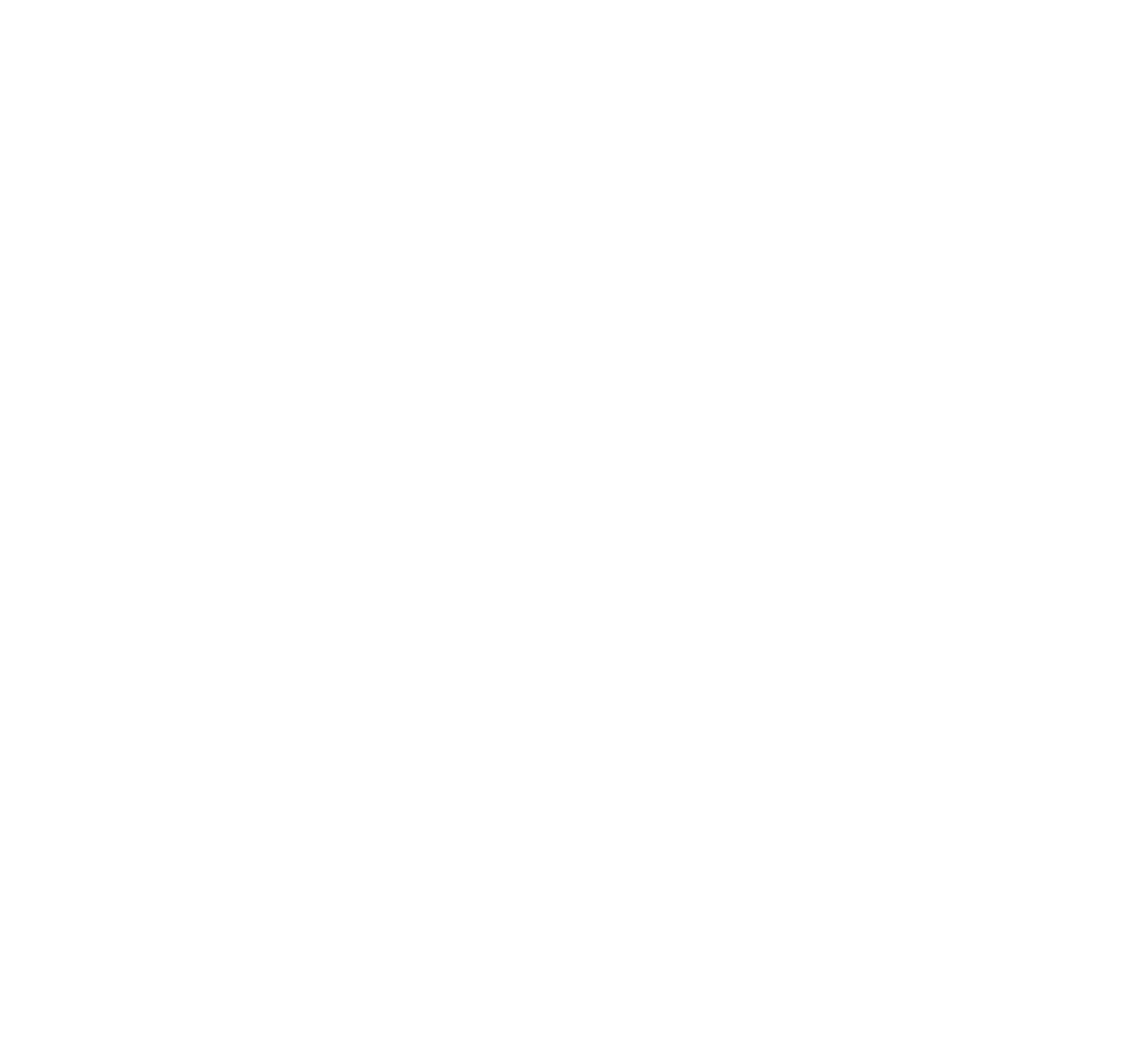 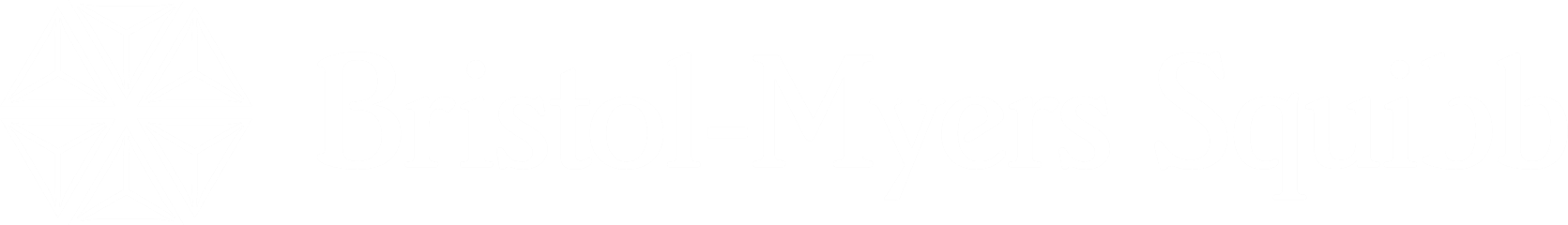